Metodi per la quantificazione di metaboliti
- Anticorpali (e.g. Elisa) -> il bersaglio e' l'antigene di un anticorpo di interesse

- Enzimatici                    -> il bersaglio partecipa direttamente od indirettamente ad un reazione progettata a tavolino

- Reporter genetici         -> l'attivita' di un reporter luminescente o fluorescente e' direttamente sensibile al bersaglio

- Metabolomica              -> indagine a largo spettro del totale di metaboliti esistenti
Metodi Enzimatici
Classificazione sulla cinetica:

- diretti;
- indiretti;

Sul metodo di rilevamento:

- colorimetrici,
- fluorescenti,
- luminescenti,
Diretto od indiretto?
Substrato-reporter
Substrato
(Target)
Substrato
(Target)
Target Oxidase
Target dehydrogenase
Enzima X +
Cofattore
(Target)
reporter​
Prodotto + NAD(P)H
reporter​
Prodotto + H2O2
Reduttasi
HRP
reporter​
Prodotto
+
reporter
reporter​
NAD(P)+
H2O
Metodo di Rivelazione
LUMINOMETRICI
COLORIMETRICI
FLUORIMETRICI
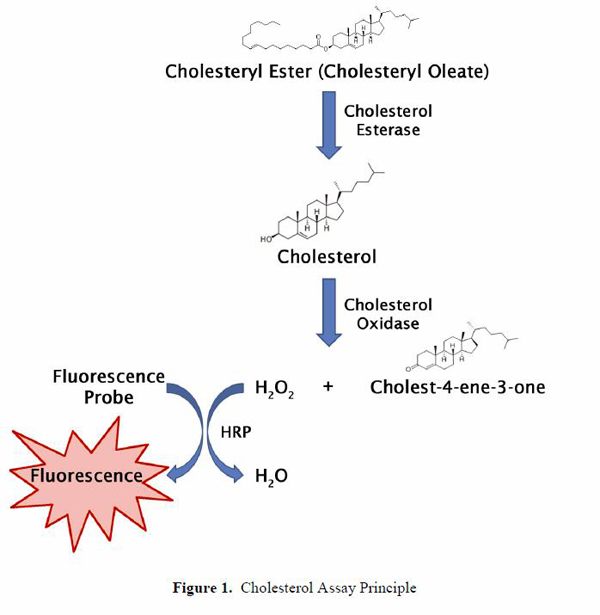 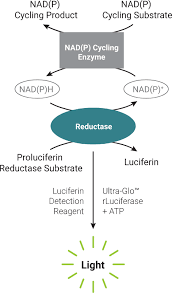 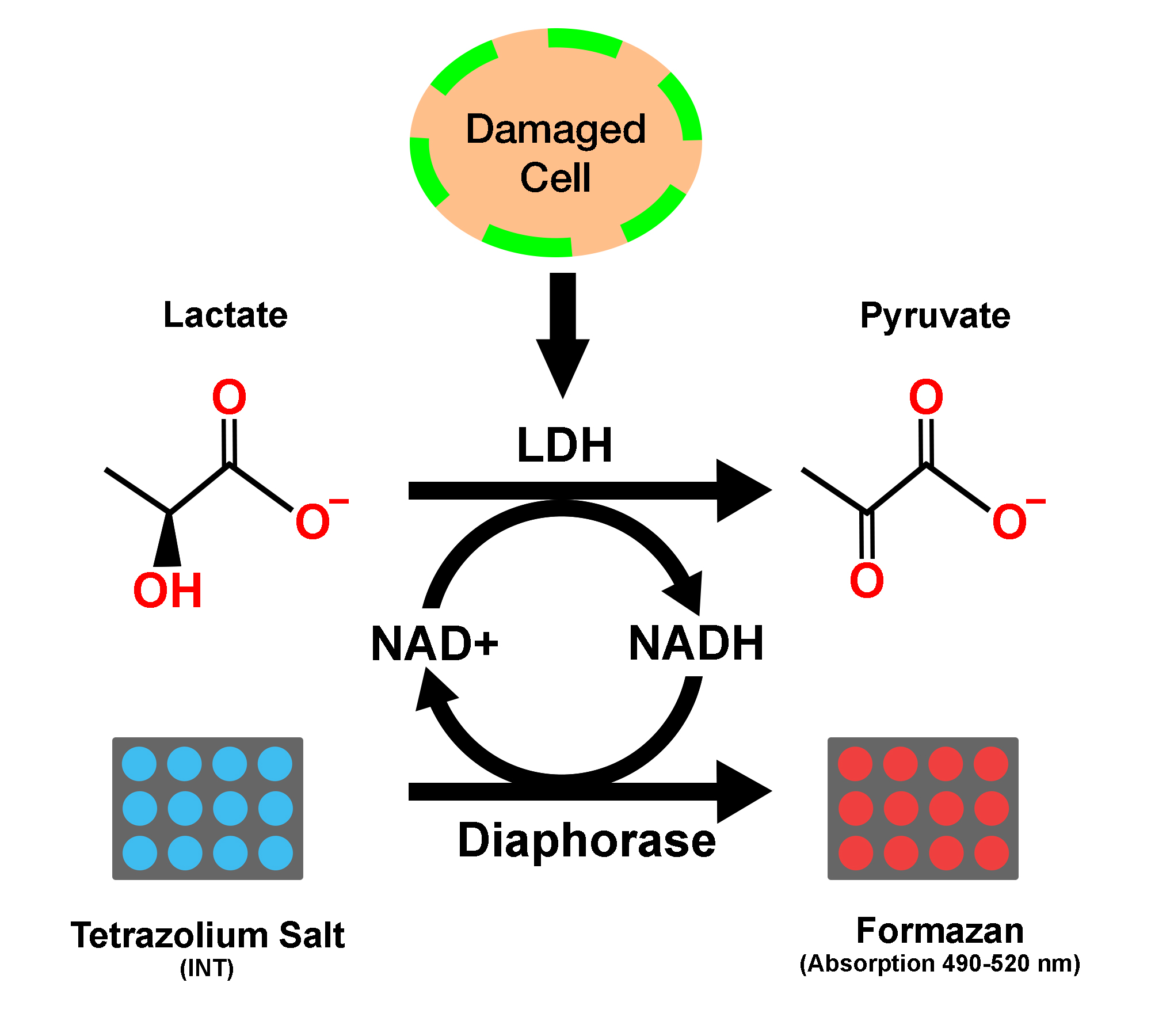 Substrati di HRP
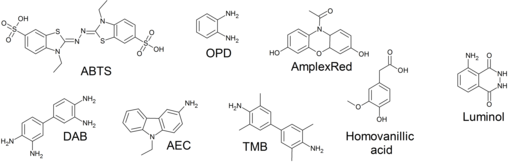 COLORIMETRICI
FLUORIMETRICI
LUMINOMETRICI
Metodi Enzimatici PRO VS CONS
PRO:
- virtualmente possono essere disegnati per qualunque metabolita;
- robusti, ideali per plate readers a high throughput;
- sensibili;

CONS:
- distruttivi (l'enzima del target non entra nel campione vivo);
- lenti, variazioni temporali a bassa frequenza (ore, giorni);
- in vitro: le condizioni di reazione sono da determinare e possono non rappresentare il campione
Metodi basati su reporter genetici
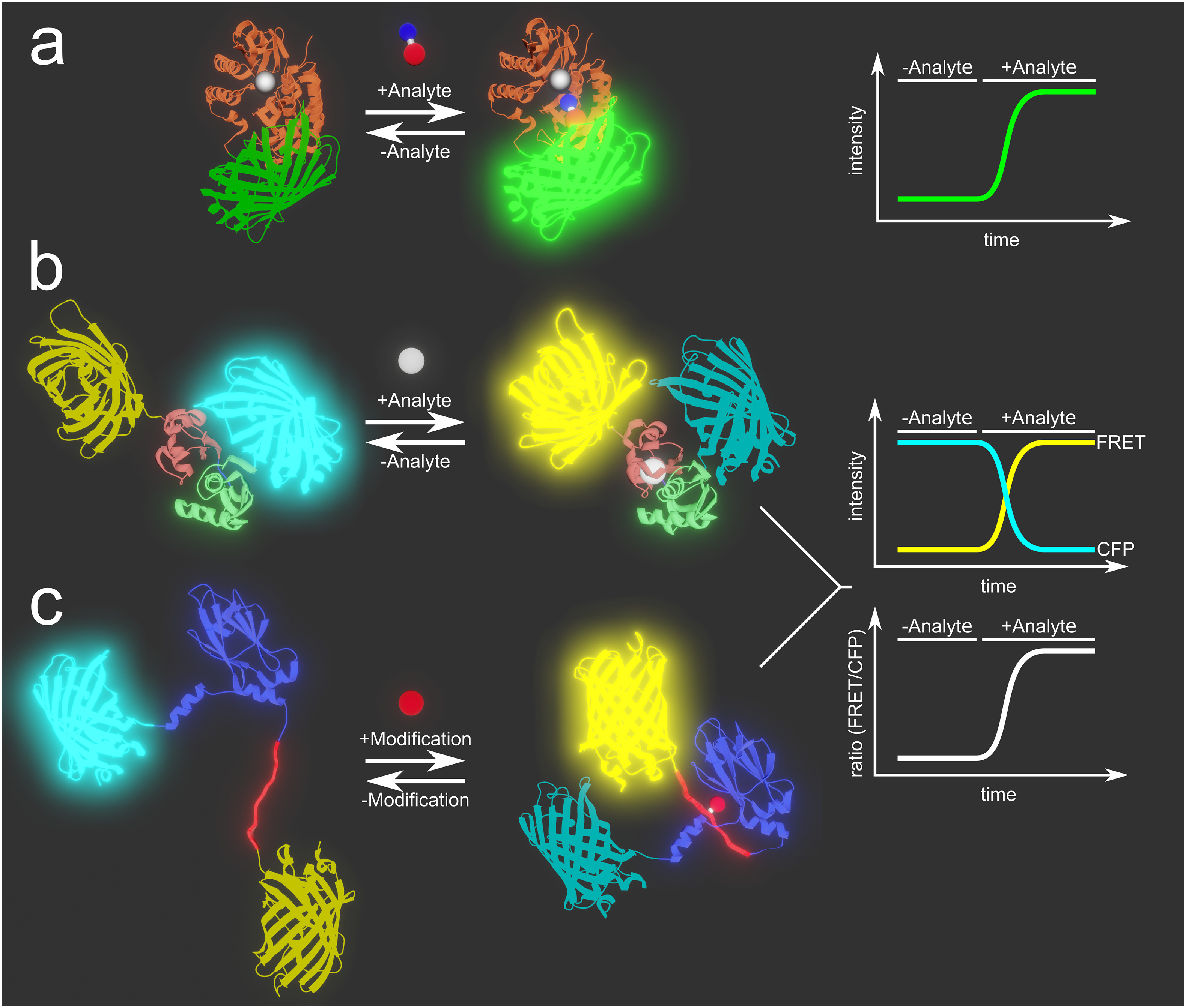 Basati sull'uso di GFP modificate.
La devofmazione della GFP e' determinata dalla presenza del metabolita
Sonde esistenti
Scambiatori di energia
carboidrati
amminoacidi
Luciferasi di Photinus pyralis per la misura di ATP intracellulare
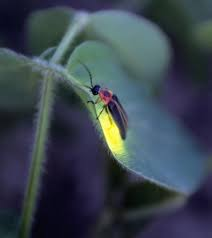 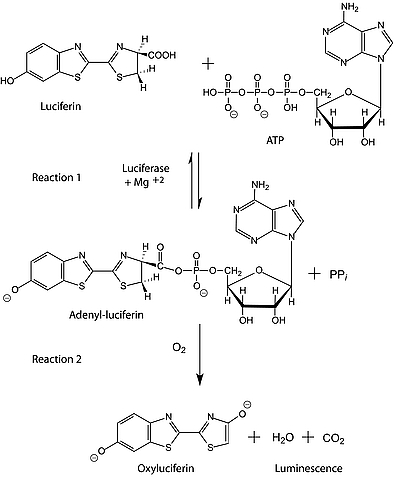 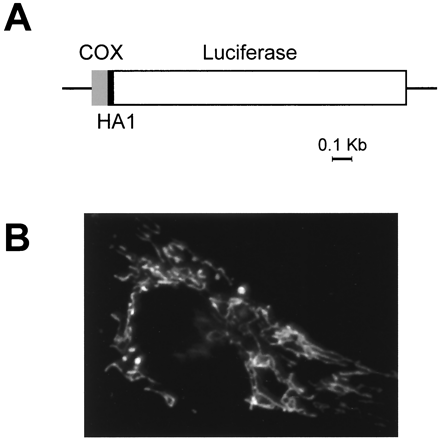 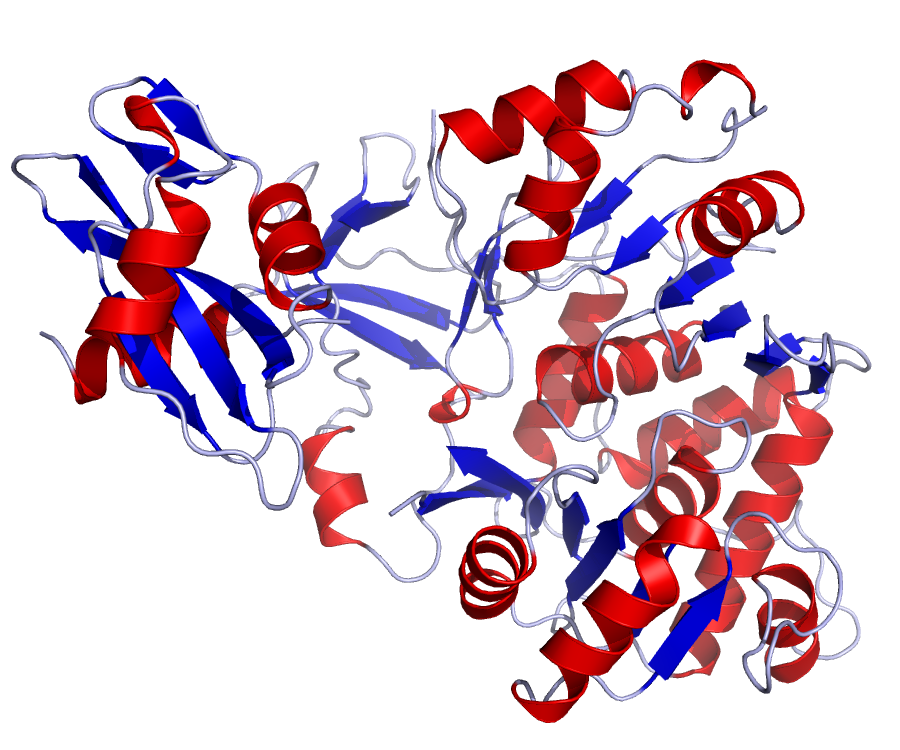 Luciferasi di Photinus pyralis per la misura di ATP intracellulare
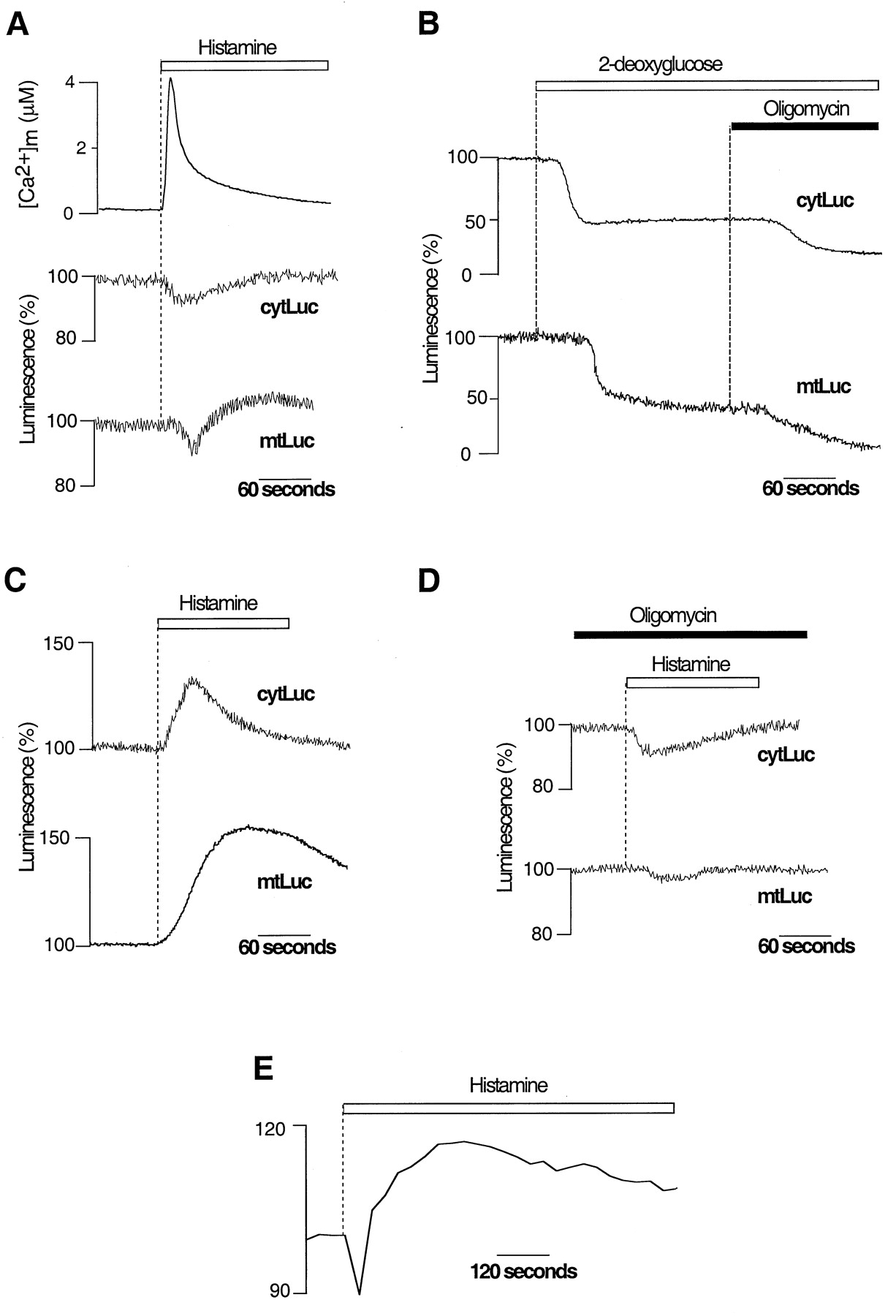 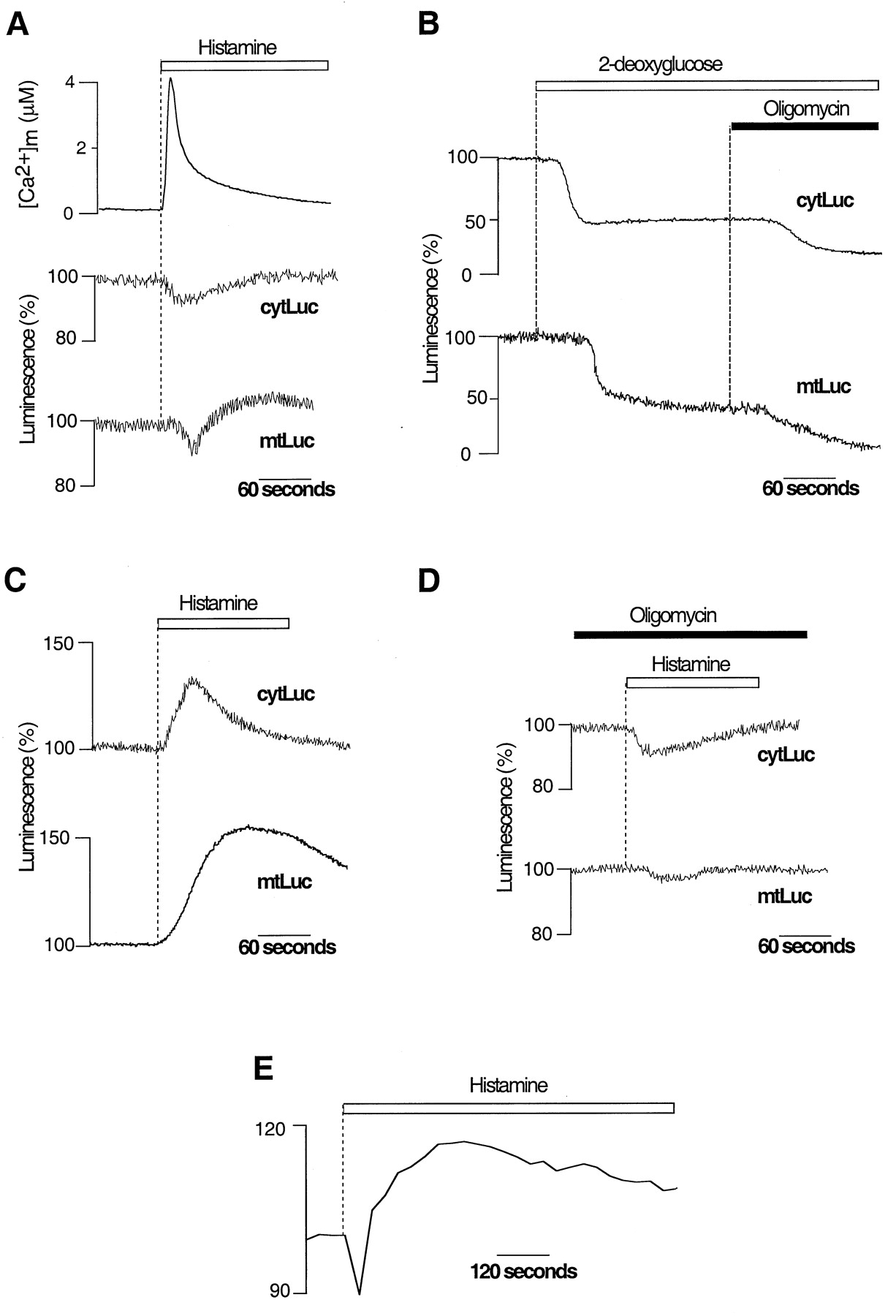 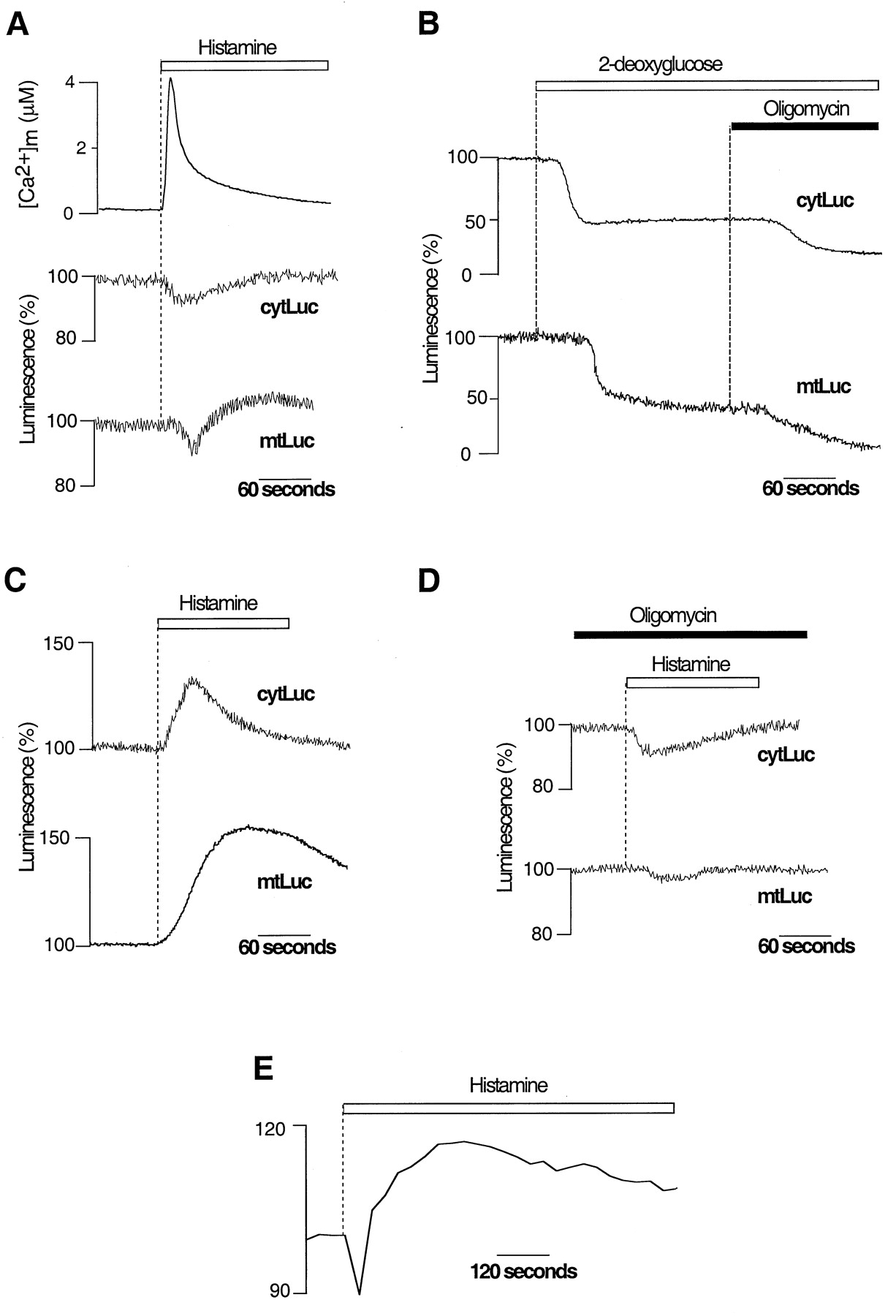 MtLuc rivelo un inatteso ruolo di signalling nelle malattie mitocondriali
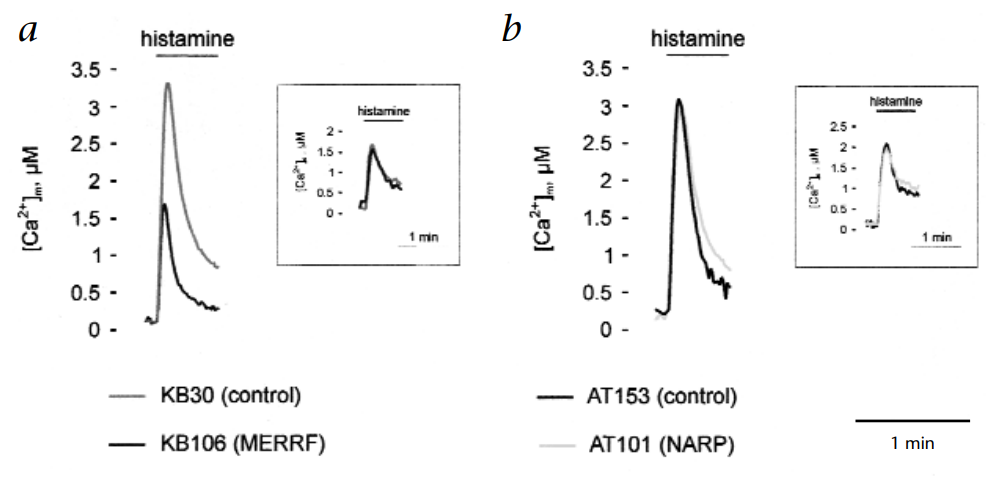 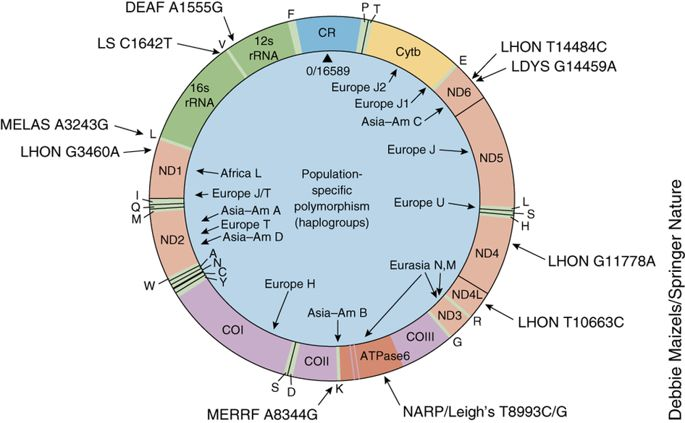 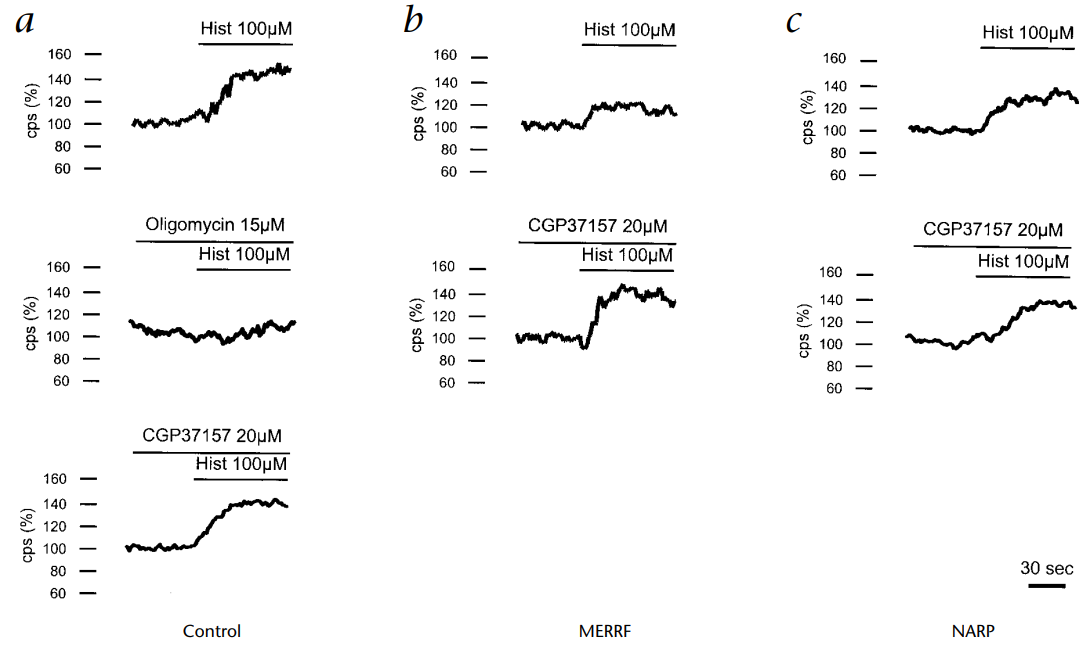 Introduzione alla metabolomica
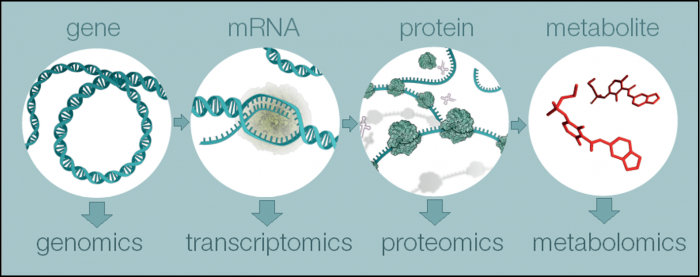 Metabolism  (pathway analysis)
Quantify few =
target analysis (accurate, narrow)
Quantify portions =  metabolic profiling (e.g. lipidomics)  (increase accuracy, decrease coverage
Quantify everything =  metabolomics
decrease accuracy, increase coverage
Why measure metabolites?
Readout of underlying molecular network
Infer enzyme activities
Reflective of any observable phenotype
Diagnostics, functional genomics
Metabolomics experiment
Extraction from biological tissues
A) composite sample (polar + apolar)
B) separated fractions
Separation
chromatography
Detection
mass spectrometry
Identification & quantification
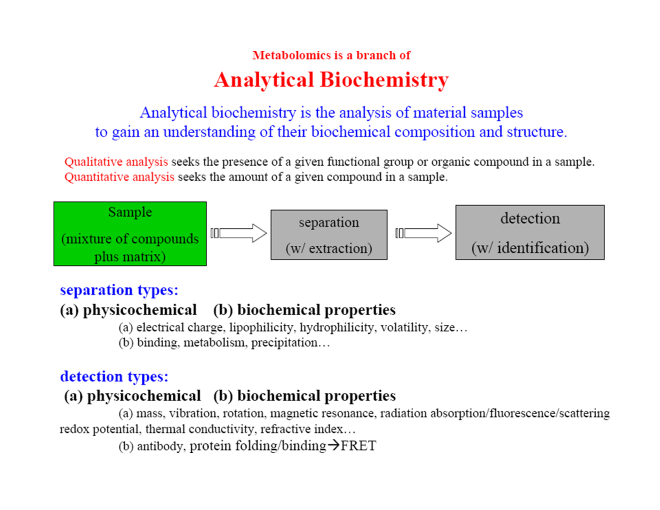 Metabolomics methods
Separation methods
Gas chromatography (GC)
one of the most widely used and powerful methods
high chromatographic resolution
compounds must be volatile (or derivatized)

High performance liquid chromatography (HPLC)
lower chromatographic resolution
wider range of analytes can be analyzed (polar)

Capillary electrophoresis (CE)
higher theoretical separation efficiency than HPLC
suitable for wider range of metabolites than GC
most appropriate for charged analytes (electrophoretic  technique)
Metabolite detection techniques
Physical Property
mass
rotation, vibration
hv absorbance
hv emittance
spin
volatility
hydrophobicity
charge
size
Method
mass spectrometry
infrared spectrometry
ultraviolet-visible spectroscopy
fluorescence spectroscopy
nuclear magnetic resonance
gas chromatography
liquid chromatography
capillary electrophoresis
size-exclusion chromatography
Gas chromatography
Advantages
Very high chromatographic resolving power
Wide dynamic range

Disadvantages
Compounds must be sufficiently volatile (derivatized)
Compounds must be thermally stable
Limited to nonpolar and slightly polar molecules
Liquid chromatography
Advantages
Capable of analyze wide range of metabolites
(thermally labile, polar, high molecular mass)


Disadvantages

Limited resolution (but UPLC is an
improvement)
Mirata VS Ampio spettro
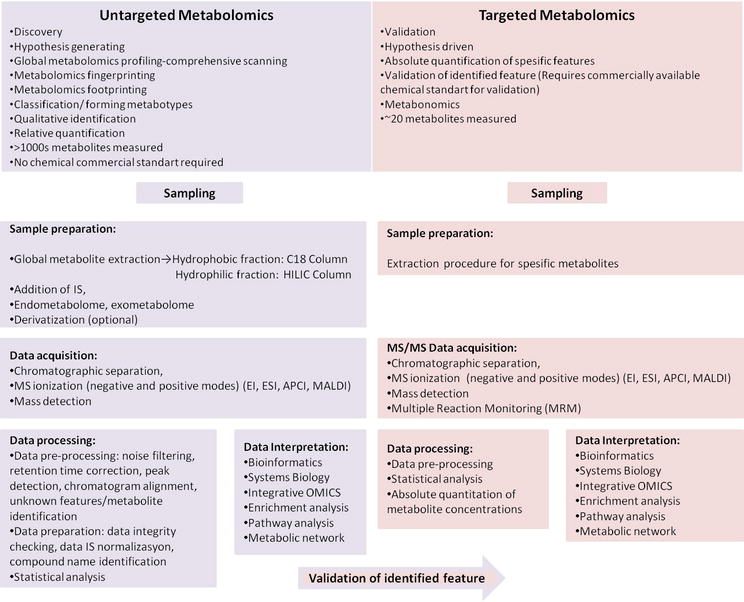 Workflow metabolomica
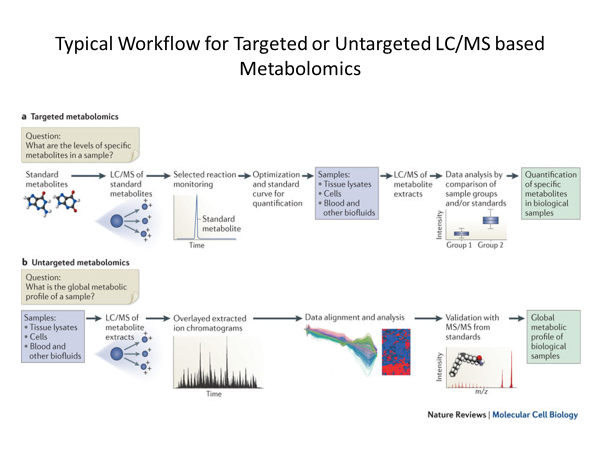 Data analisi in metabolomica
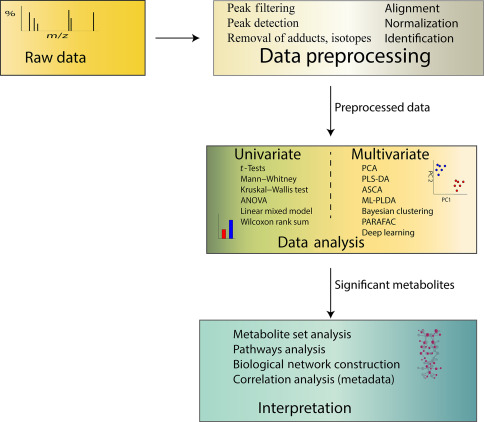 L’output dello strumento deve essre processato per ridurre eventi di contaminazione del segnale:
variabilita’ data dalla preparazione del campione
Rumore dello strumento
Il riconoscimento dei metaboliti avviene per comparazione degli spettri teorici ottenuti da database esistenti
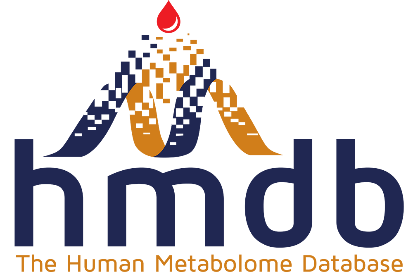 Per entrambi gli approcci, i singoli metaboliti identificati possono essere utilizzati per analisi univariate o multivariate
Dimensionality reduction
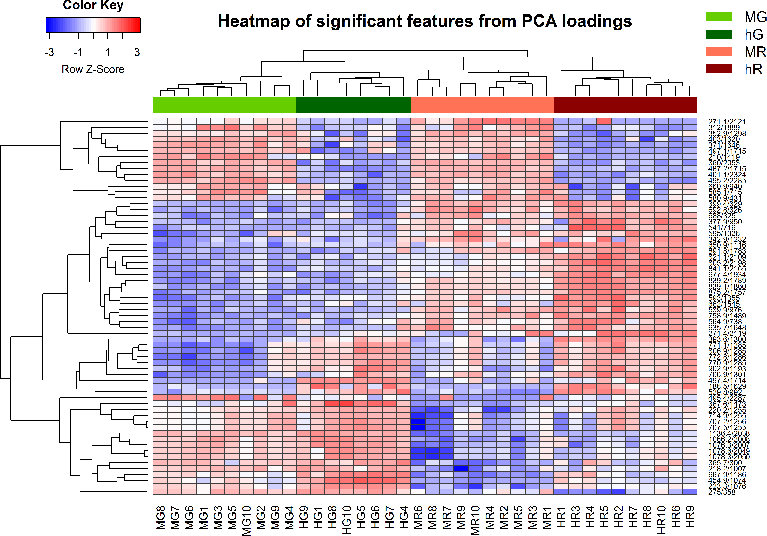 - Indice numerico che tiene conto della distribuzione delle singole variabili in un campione (metabolita)

- PCA, LDA, Hierarchical clustering, t-sne

- non tutte le variabili rientrano necessariamente nello stesso indice

- I metaboliti che compongono un indice che discrimina 2 campioni vengono considerati rilevanti
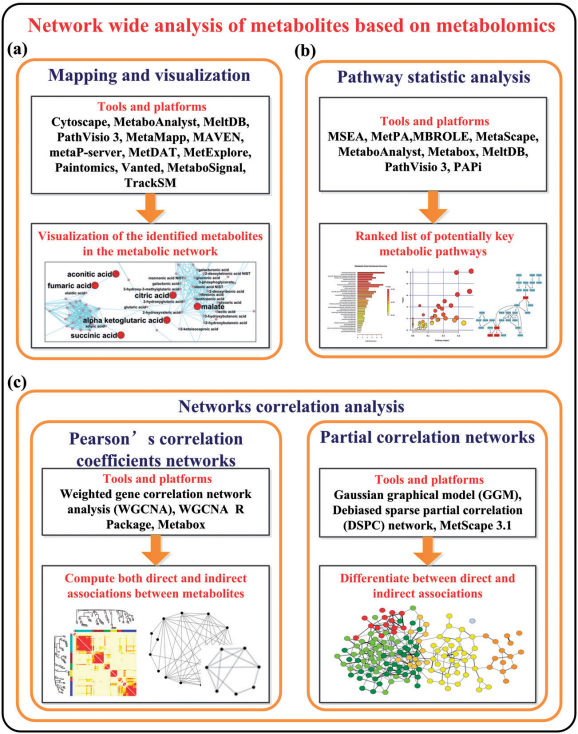 Identificazione dei pathway rilevanti
Mappatura e visualizzazione del percorso, 
Analisi del percorso metabolico basato sull’abbondanza dei singoli metabolite
Analisi di correlazione della rete.
Richiedono spesso una conoscenza preliminare dei percorsi
Calcola la correlazione dell’abbondanza di per generare reti